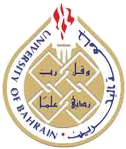 مؤتمر جامعة البحرين لطلبة المرحلة الجامعية الأولى في البحث والابتكار 2025
جامعة البحرين
عمادة الدراسات العليا والبحث العلمي
الأربعاء 26 فبراير 2025
الاسم
القسم
الكلية
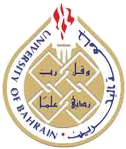 مؤتمر جامعة البحرين لطلبة المرحلة الجامعية الأولى في البحث والابتكار 2025
جامعة البحرين
عمادة الدراسات العليا والبحث العلمي
تفضل باستخدام قالب العرض التقديمي المقدم لكم من عمادة الدراسات العليا والبحث العلمي وذلك لعمل منشور موحد.

قالب العرض التقديمي قابل للتحرير لذلك يوصى بتنظيم المعلومات والالتزام بالقالب المقدم لكم لتسهيل الوصول إلى المحتوى.
العنوان | الاسم | القسم | الكلية
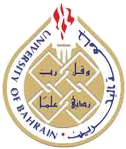 مؤتمر جامعة البحرين لطلبة المرحلة الجامعية الأولى في البحث والابتكار 2025
جامعة البحرين
عمادة الدراسات العليا والبحث العلمي
عنوان الشريحة
أضف نقطتك الأولى هنا
أضف نقطتك الثانية هنا
أضف نقطتك الثالثة هنا
العنوان | الاسم | القسم | الكلية
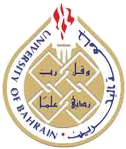 مؤتمر جامعة البحرين لطلبة المرحلة الجامعية الأولى في البحث والابتكار 2025
جامعة البحرين
عمادة الدراسات العليا والبحث العلمي
الفكرة العامة للمشروع
ضع فكرة عامة أو ملخص لمشروعك
أضف نقطتك الثانية هنا
أضف نقطتك الثالثة هنا
العنوان | الاسم | القسم | الكلية
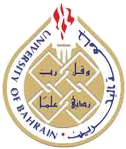 مؤتمر جامعة البحرين لطلبة المرحلة الجامعية الأولى في البحث والابتكار 2025
جامعة البحرين
عمادة الدراسات العليا والبحث العلمي
ضع عنواناً للشريحة
العنوان | الاسم | القسم | الكلية
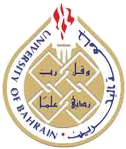 مؤتمر جامعة البحرين لطلبة المرحلة الجامعية الأولى في البحث والابتكار 2025
جامعة البحرين
عمادة الدراسات العليا والبحث العلمي
سيرورة العمل
العنوان | الاسم | القسم | الكلية
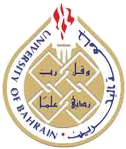 مؤتمر جامعة البحرين لطلبة المرحلة الجامعية الأولى في البحث والابتكار 2025
جامعة البحرين
عمادة الدراسات العليا والبحث العلمي
البيانات / الملاحظات
قم بتضمين الملاحظة بناءً على البيانات من تجاربك
العنوان | الاسم | القسم | الكلية
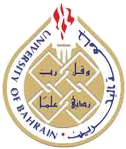 مؤتمر جامعة البحرين لطلبة المرحلة الجامعية الأولى في البحث والابتكار 2025
جامعة البحرين
عمادة الدراسات العليا والبحث العلمي
العنوان وتنسيق المحتوى
النقطة الأولى هنا
النقطة الثانية هنا
النقطة الثالثة هنا
العنوان | الاسم | القسم | الكلية
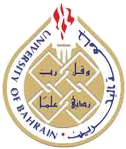 مؤتمر جامعة البحرين لطلبة المرحلة الجامعية الأولى في البحث والابتكار 2025
جامعة البحرين
عمادة الدراسات العليا والبحث العلمي
العنوان | الاسم | القسم | الكلية
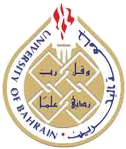 مؤتمر جامعة البحرين لطلبة المرحلة الجامعية الأولى في البحث والابتكار 2025
جامعة البحرين
عمادة الدراسات العليا والبحث العلمي
نموذج لعرض الأشكال
نسبة الباحثين الذكور
نسبة الباحثين الإناث
بلغت النسبة المئوية الإجمالية للبحوث المحكمة و/أو المنشورة إلى عدد الباحثين من الطلاب 40%.
بلغت النسبة المئوية الإجمالية للبحوث المحكمة و/أو المنشورة إلى عدد الباحثين من الطالبات 35%.
40%
35%
العنوان | الاسم | القسم | الكلية
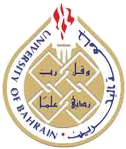 مؤتمر جامعة البحرين لطلبة المرحلة الجامعية الأولى في البحث والابتكار 2025
جامعة البحرين
عمادة الدراسات العليا والبحث العلمي
الخاتمة والتوصيات
تلخيص مختصر لما وصلت إليه بناءً على نتائج البحث.
حدد واشرح توصياتك وخططك المستقبلية للمشروع.
العنوان | الاسم | القسم | الكلية
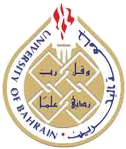 مؤتمر جامعة البحرين لطلبة المرحلة الجامعية الأولى في البحث والابتكار 2025
جامعة البحرين
عمادة الدراسات العليا والبحث العلمي
المراجع
العنوان | الاسم | القسم | الكلية